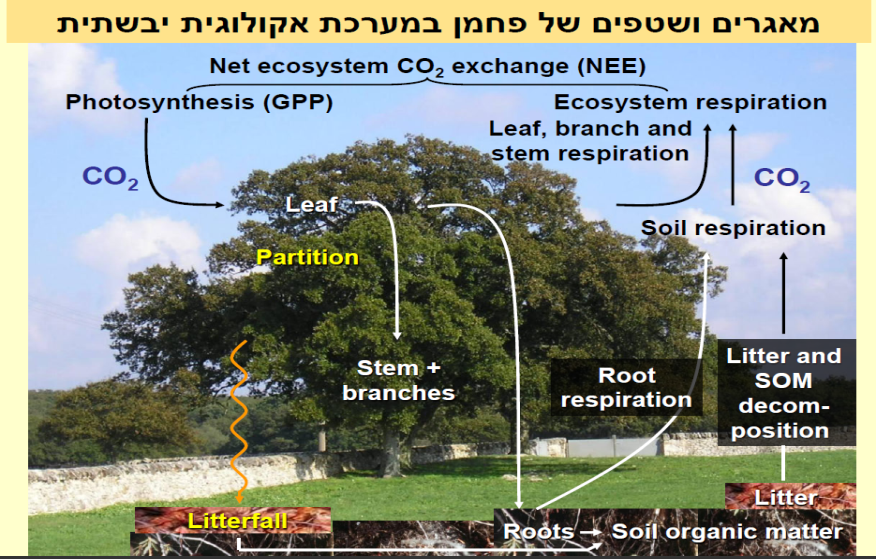 Phases of decomposition
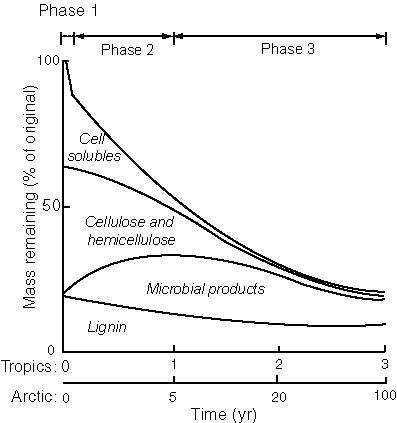 Climate
(environmental conditions)
Plant litter quality
Decomposers
(nature and abundance)
(chemical composition)